সবাইকে স্বাগতম
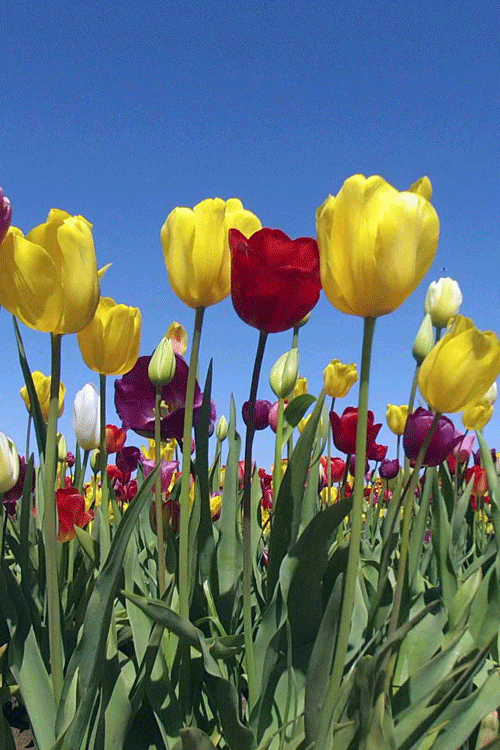 শিক্ষক পরিচিতি
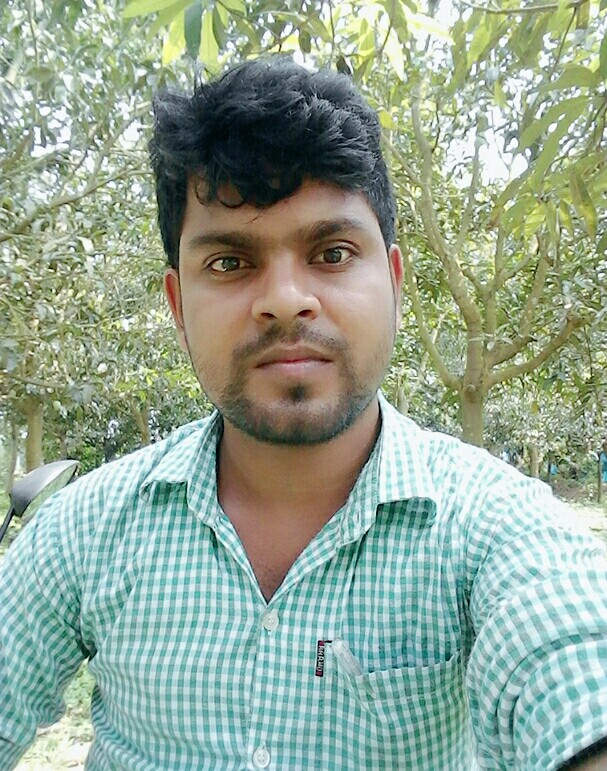 মোঃ জুয়েল হোসেন 
সহকারী শিক্ষক
রামচন্দ্রপুর বাঃ উঃ ইসলামিয়া আলিম মাদ্রাসা 
মহাদেবপুর, নওগাঁ
পাঠ পরিচিতি
শ্রেণিঃ ৯ম 
বিষয়ঃ বাংলাদেশ ও বিশ্বপরিচয়
৩য় অধ্যায় 
তাং- ১১/০৩/২০২০
সময়: ৫০ মিনিট
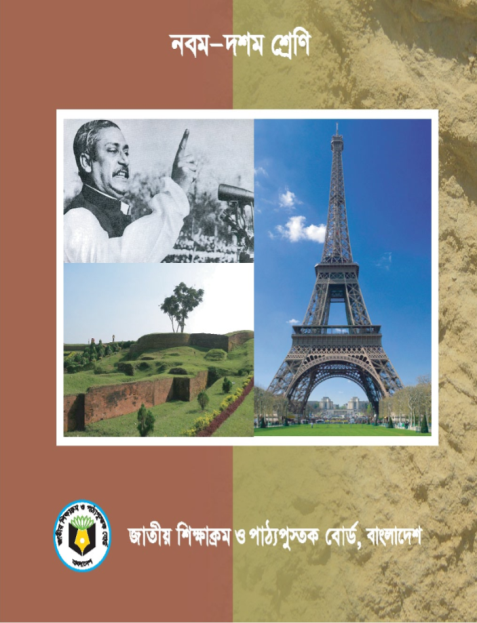 এই পাঠ শেষে শিক্ষার্থীরা ...
সৌরজগৎ কি তা বলতে পারবে। 
দ্বিবারাত্রির হ্রাস-বৃদ্ধির কারণ ব্যাখ্যা করতে পারবে। 
সৌরজগতের গ্রহগুলোর বর্ণনা করতে পারবে।
নিচের চিত্রটি লক্ষ্য করো:
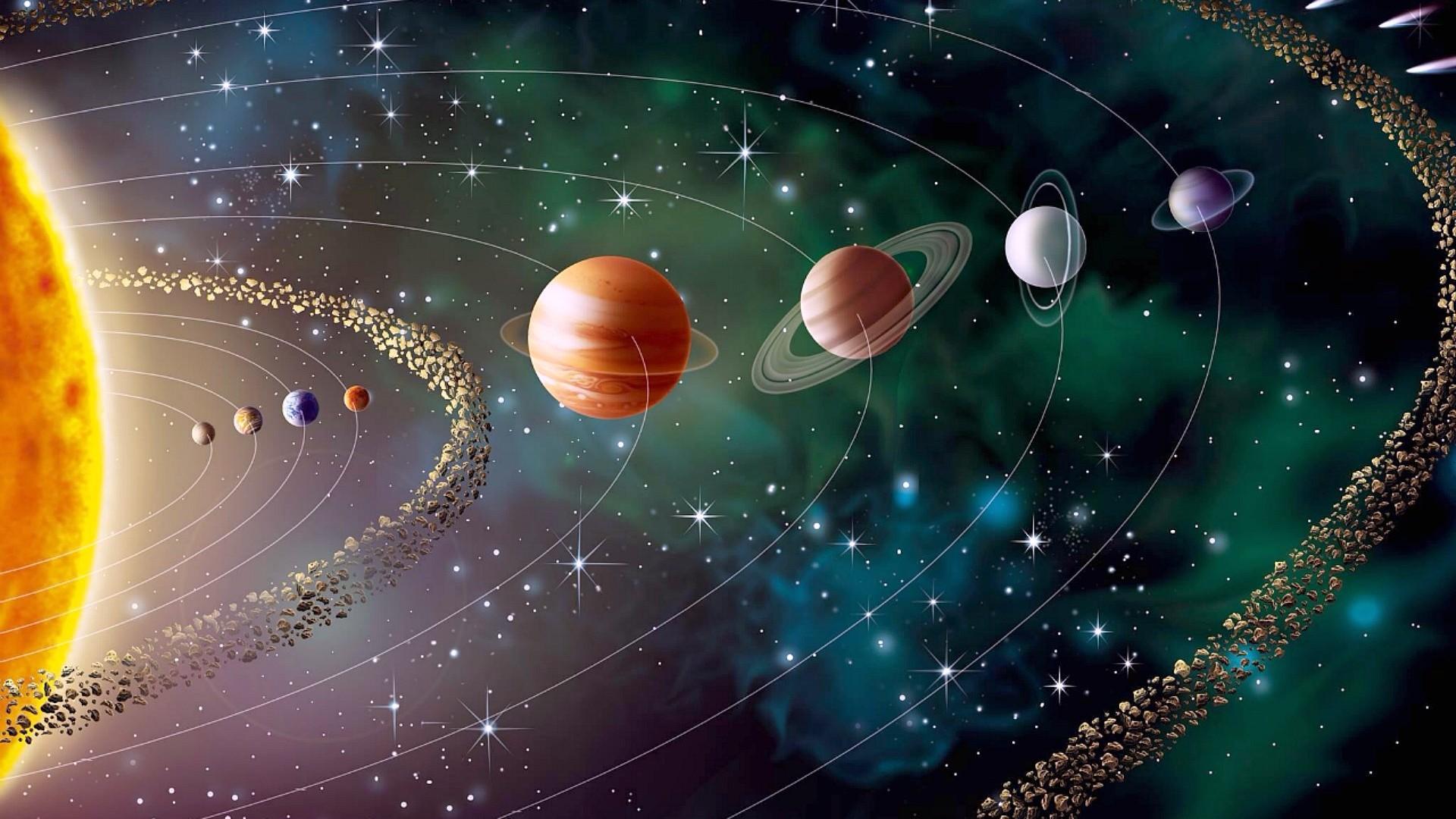 কেউ কি বলতে পারবে এটি কিসের চিত্র?
আজকের পাঠ
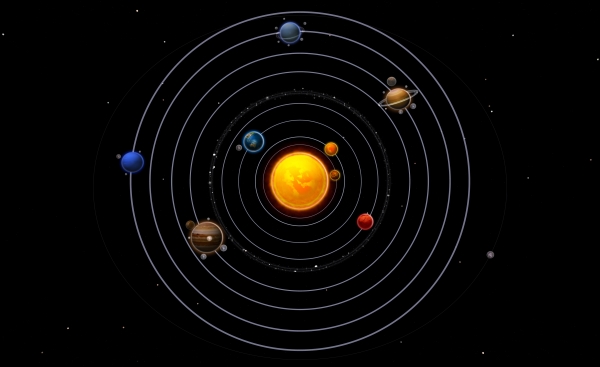 সৌরজগৎ
এসো একটি ভিডিও দেখি
একক কাজ (সময়- ৩ মিনিট)
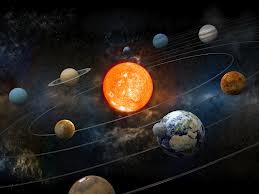 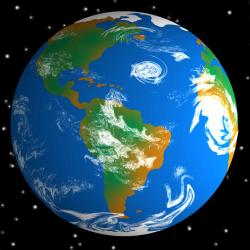 সূর্য
পৃথিবী
সৌরজগৎ
সূর্য থেকে পৃথিবীর গড় দূরত্ব কত?
সমাধানঃ
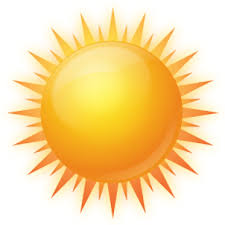 ১৫০০০০০০০ কিঃমিঃ
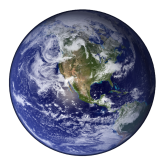 গড় দূরত্ব
পৃথিবী
সূর্য
নিচের চিত্রটি লক্ষ্য করোঃ
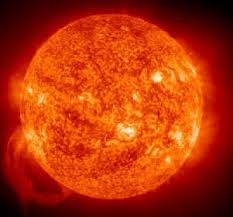 সূর্য
চিত্রঃ সূর্যের চারদিকে পৃথিবীর ঘূর্ণায়মান অবস্থা
জোড়ায় কাজ করোঃ (সময়-১০ মিনিট)
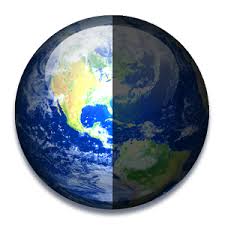 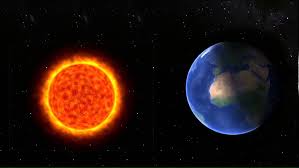 দ্বিবারাত্রি হ্রাস বৃদ্ধির কারন আলোচনা করো।
শুক্র গ্রহ সম্পর্কে সংক্ষেপে জেনে নিই
বুধের মতো শুক্রকেও  ভোরের আকাশে
শুকতারা এবং সন্ধ্যার আকাশে সন্ধ্যাতারা হিসেবে দেখা যায়। এটি সৌরজগতের সবচেয়ে উজ্জ্বল ও সবচেয়ে উত্তপ্ত গ্রহ।সূর্য থেকে শুক্র গ্রহের দুরত্ব ১০.৮ কোটি কিলোমিটার। এখানে বৃষ্টি হয় তবে এসিড বৃষ্টি। এর ব্যাস ১২,১০৪ কিলোমিটার। সূর্যকে ঘুরে আসতে সময় লাগে ২২৫ দিন। সকল গ্রহই নিজ অক্ষের উপর পশ্চিম থেকে পূর্বে পাক খেলেও একমাত্র শুক্রই পূর্ব থেকে পশ্চিমে পাক খায়। শুক্রের কোন উপগ্রহ নেই।
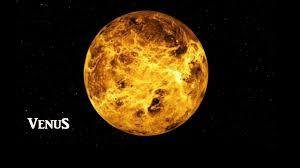 শুক্র
এটি সূর্যের তৃতীয় নিকটতম গ্রহ। সূর্য থেকে এর গড় দুরত্ব ১৫ কোটি কিলোমিটার। এর ব্যাস প্রায় ১২,৬৬৭ কিলোমিটার। পৃথিবীই একমাত্র গ্রহ যার বায়ুমন্ডলে প্রয়োজনীয় অক্সিজেন, নাইট্রোজেন ও তাপমাত্রা রয়েছে যা উদ্ভিদ ও জীবজন্তু বসবাসের উপযোগী। সৌরজগতের গ্রহগুলোর মধ্যে একমাত্র পৃথিবীতেই প্রাণের অস্তিত্ব আছে। চাঁদ পৃথিবীর একমাত্র উপগ্রহ।
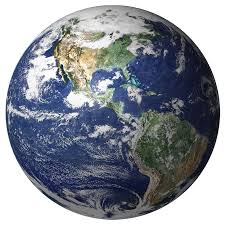 পৃথিবী
দলীয়ভাবে কাজ করোঃ (সময়-১৫ মিনিট)
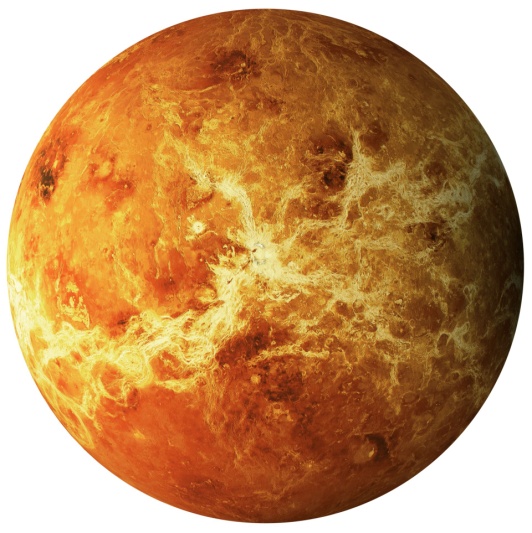 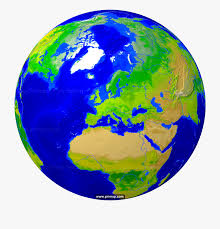 শুক্র
পৃথিবী
শুক্র গ্রহ ও পৃথিবীর মধ্যে ৩ টি পার্থক্য লিখ। 
শুক্র গ্রহকে শুকতারা বা সন্ধ্যাতারা বলা হয় কেন?
মূল্যায়নঃ

ক। কোন গ্রহের উপগ্রহ নেই?
     ক.    বুধ               খ.  শুক্র   
     গ.   মঙ্গল             ঘ.  পৃথিবী 
                                                                              
খ। সূর্যের তৃতীয় নিকটতম গ্রহ কোনটি ?    
     ক.  বৃহস্পতি           খ.  শনি 
     গ.  পৃথিবী             ঘ.  নেপচুন   
    
গ।  মঙ্গল গ্রহের রং কীরূপ ?                  
     ক.  সবুজ               খ.  লাল    
     গ.  নীল                 ঘ.  হলুদ  
  
ঘ। কোন গ্রহকে পশ্চিম আকাশে সন্ধ্যাতারা আর পূর্ব আকাশে শুকতারা রূপে  দেখা যায় ?   
    ক. শুক্র           খ. শনি 
    গ. বুধ             ঘ. বৃহস্পতি
বাড়ির কাজ
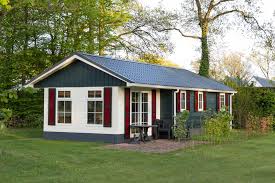 “পৃথিবীই একমাত্র গ্রহ যা প্রাণী ও উদ্ভিদ কূলের জন্য বাসযোগ্য”- উক্তিটি বিশ্লেষণ করো।
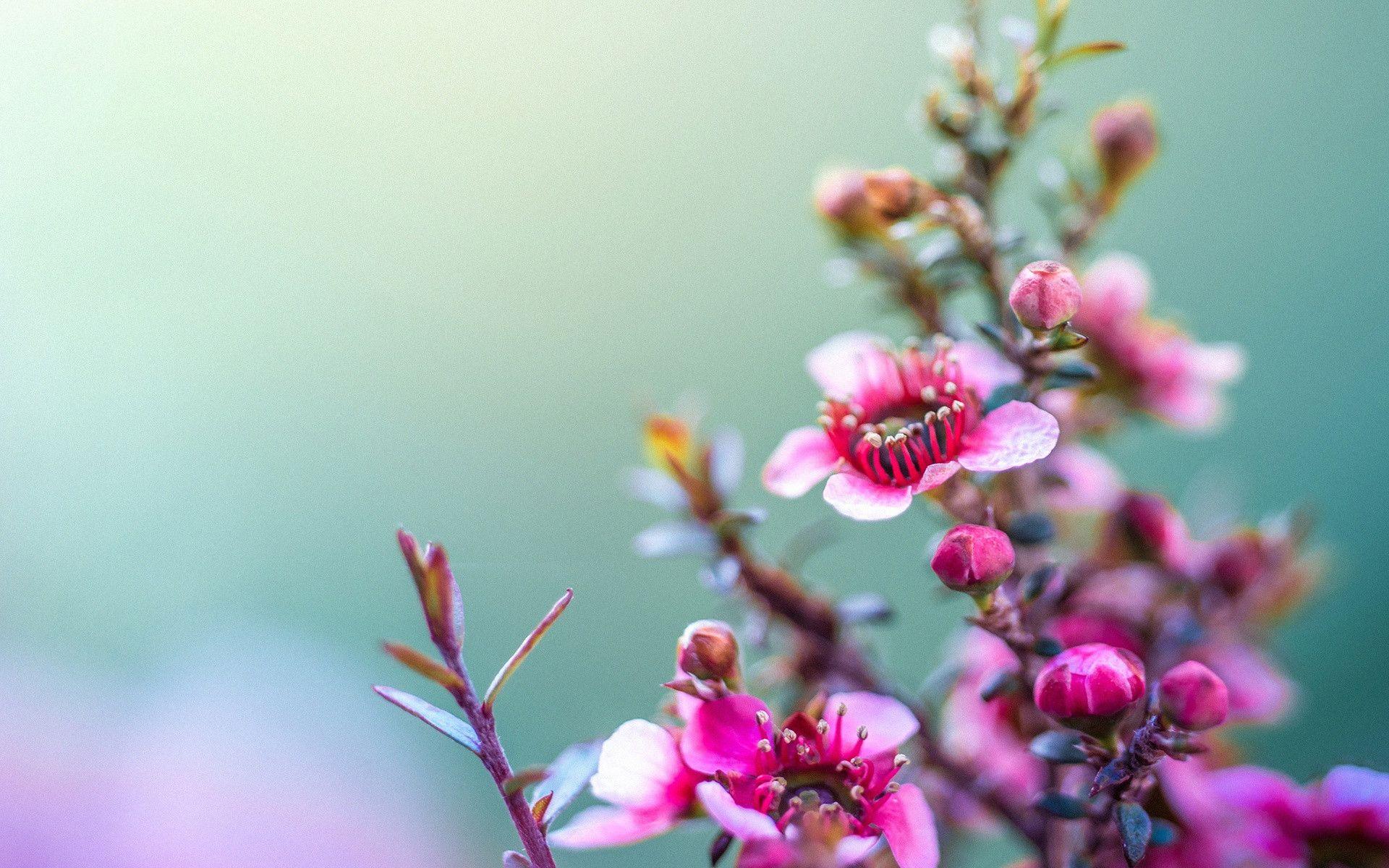 ধন্যবাদ
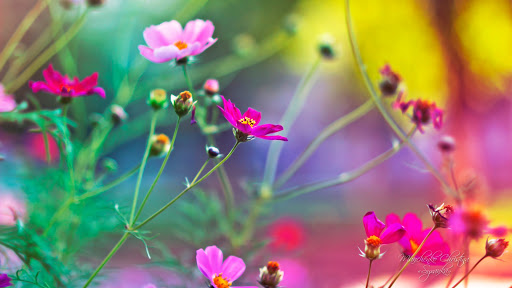 সবার সুস্বাস্থ্য কামনা করছি